CMPE 135: Object-Oriented Analysis and DesignMay 11 Class Meeting
Department of Computer EngineeringSan Jose State UniversitySpring 2021Instructor: Ron Mak
www.cs.sjsu.edu/~mak
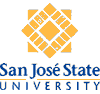 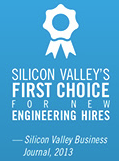 1
Multithreaded Programming
Multithreading is a way for an executing program (called a process) to have multiple simultaneous execution paths (called threads).

Because the threads all run within one process, they have shared resources such as memory.

Multithreading allows a program to distribute work among multiple CPUs (cores) to be done concurrently or in parallel.
Most computers today are multicore.
2
Multithreaded Programming, cont’d
A programmer who only knows how to do single-threaded programming may alreadybe obsolete.

However, multithreaded programming is still hard to do correctly.

Few programming languages have built-in support for multithreaded programming.
C++ 2011 has a multithreading library.
3
Example: Recursive Fibonacci
It is a very bad idea to calculate the nth Fibonacci number using its recursive definition:






As the n increases, the amount of time to execute fibonacci(n) grows exponentially!
f0 = 0
f1 = 1
fn = fn-2 + fn-1 for n > 1
long fibonacci(int n)
{                                                    
    if (n <= 1) return n;
    else        return fibonacci(n-2) + fibonacci(n-1);
}
4
Single-Threaded Recursive Fibonacci
const int N1 = 46;
const int N2 = 45;

int main()
{
    cout << "Calculating fibonacci(" << N1 << ") ... ";  cout.flush();
    auto   start1   = steady_clock::now();
    long   result1  = fibonacci(N1);
    auto   end1     = steady_clock::now();
    double elapsed1 = duration_cast<milliseconds>(end1 - start1).count();

    cout << result1 << endl;
    cout << "Elapsed time = " << elapsed1/1000  << " seconds" << endl;

    cout << endl;
    cout << "Calculating fibonacci(" << N2 << ") ... ";  cout.flush();
    auto   start2   = steady_clock::now();
    long   result2  = fibonacci(N2);
    auto   end2     = steady_clock::now();
    double elapsed2 = duration_cast<milliseconds>(end2 - start2).count();
    cout << result2 << endl;
    cout << "Elapsed time = " << elapsed2/1000 << " seconds" << endl;
    cout << endl;
    double total_elapsed = duration_cast<milliseconds>(end2 - start1).count();
    cout << "Total elapsed time = " << total_elapsed/1000 << " seconds" << endl;
    return 0;
}
FibonacciST.cpp
Calculate
f46
Calculate
f45
5
Single-Threaded Recursive Fibonacci, cont’d
The single-threaded program first calculates f46 and then it calculates f45.

Therefore, it has two separate timings which are added to give the total elapsed time:
Calculating fibonacci(46) ... 1836311903
Elapsed time = 10.168 seconds
Calculating fibonacci(45) ... 1134903170
Elapsed time = 6.306 seconds

Total elapsed time = 16.475 seconds
6
Multithreaded Recursive Fibonacci
#include <iostream>
#include <iomanip>
#include <utility>
#include <future>
#include <chrono>

typedef pair<steady_clock::time_point, steady_clock::time_point> Timings;
const int N1 = 46;
const int N2 = 45;

int main()
{
    // The first future result.
    cout << "Starting thread to calculate fibonacci(" << N1 << ")" << endl;
    auto times1 = async(launch::async, fibonacci_thread, N1);

    // The second future result.
    cout << "Starting thread to calculate fibonacci(" << N2 << ")" << endl;
    auto times2 = async(launch::async, fibonacci_thread, N2);
    Timings result1 = times1.get();
    Timings result2 = times2.get();
    auto first_start = (result1.first < result2.first) ? result1.first
                                                       : result2.first;

    auto last_end = (result1.second > result2.second) ? result1.second 
                                                      : result2.second;

    double elapsed = duration_cast<milliseconds>(last_end - first_start).count();
    cout << endl << "Total elapsed time = " << elapsed/1000 << " seconds" << endl;
}
FibonacciMT.cpp
Record the start and end times of a calculation as a pair.
Thread to calculate
f46
Thread to calculate
f45
Wait for threads
to complete.
7
Multithreaded Recursive Fibonacci, cont’d
Timings fibonacci_thread(int n)
{
   Timings result;
 
   auto   start   = steady_clock::now();
   long   value   = fibonacci(n);
   auto   end     = steady_clock::now();
   double elapsed = duration_cast<milliseconds>(end - start).count();
   cout << endl << "fibonacci(" << n << ") = " << value << endl;
   cout << "Calculation time = " << elapsed/1000 << " seconds" << endl;
   result.first  = start;
   result.second = end;
   return result;
}
Starting thread to calculate fibonacci(46)
Starting thread to calculate fibonacci(45)
fibonacci(45) = 1134903170
Calculation time = 6.737 seconds

fibonacci(46) = 1836311903
Calculation time = 10.698 seconds

Total elapsed time = 10.698 seconds
8
Multithreaded Recursive Fibonacci, cont’d
auto times1 = async(launch::async, fibonacci_thread, N1);
auto times2 = async(launch::async, fibonacci_thread, N2);
Timings result1 = times1.get();
Timings result2 = times2.get();
Wait for the results
from the threads.
Execute function fibonacci_thread twice in two separate threads that run simultaneously.
One thread calculates f46 and the other thread calculates f45.
Because the execution of the two threads overlap, their total time is much less than in the single-threaded program: 10.698 vs. 16.475 seconds
9
The pthread Library
The C++ multithreading library is built on the industry-standard POSIX pthread library.

You must specify the -pthread linker option
Command-line:
Eclipse:
g++ -pthread -o fib FibonacciMTT.cpp
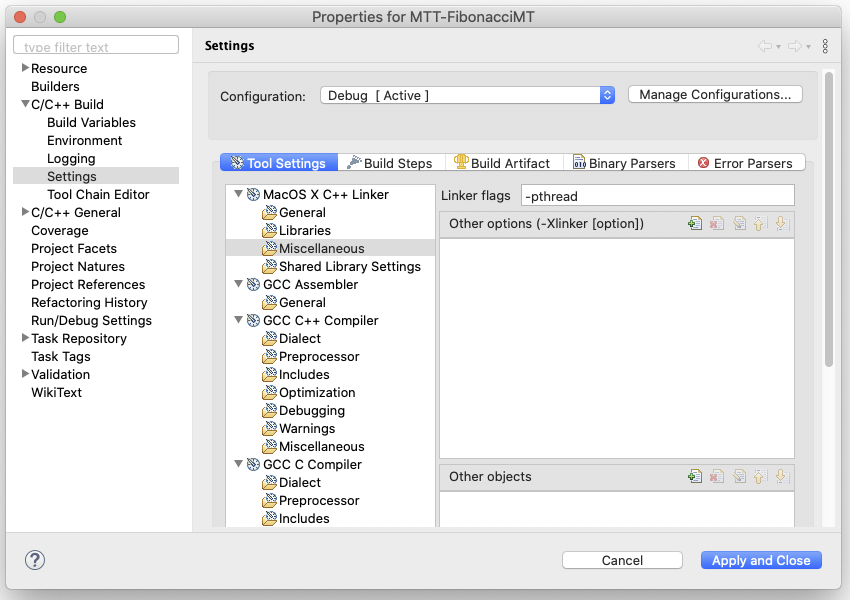 10
Concurrency vs. Parallelism
In multithreaded programming, multiple threads in effect execute simultaneously.

Parallelism: If the computer hardware and operating system can support it, the threads are actually executing simultaneously.

Concurrency: The hardware and OS support rapidly switching execution among the threads.

Both cases must deal with shared resources.
11
Multithreaded Programming, cont’d
Code, data (memory), and files are shared!
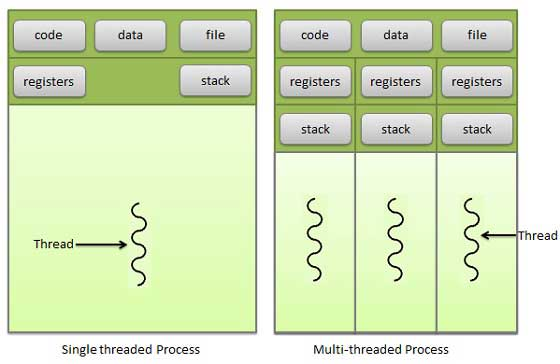 12
http://wbuttutorials.com/wbut-tutorials-multithreading.php
Race Condition
If multiple threads are executing and sharing resources, how can we prevent one thread from “stepping” on another thread?
Example: Thread A is setting the value of variable X while Thread B is also setting the value of variable X.

Race condition: The value of variable X depends on the order of execution of Thread A and Thread B.
It can be random!
13
Critical Region
Critical region: The statements of a thread that access a given shared resource (such as shared variable X).
AKA critical section

Do not confuse a critical region with the shared resource.
Multiple threads can share a resource.
Their critical regions may contain different code, but they all access the shared resource.
14
Critical Regions and Shared Resources
The statements of a thread that access theshared resource is that thread’s critical regionwith respect to that shared data.

What the code in the critical regions of the threads have in common is that they access the same shared piece of data.

Another shared resource would be associated with another set of critical regions among the threads.
15
Mutual Exclusion
To protect the integrity of a shared resource, we must use the principle of mutual exclusion.

If one thread is in its critical region and is writing to the shared resource (such as setting the value of a shared variable), no other thread is allowed in its critical region.
No other thread can read or write the shared resource.
Each of the other threads must wait to enterits critical region for that shared resource (it’s blocked from entering).
16
Mutual Exclusion, cont’d
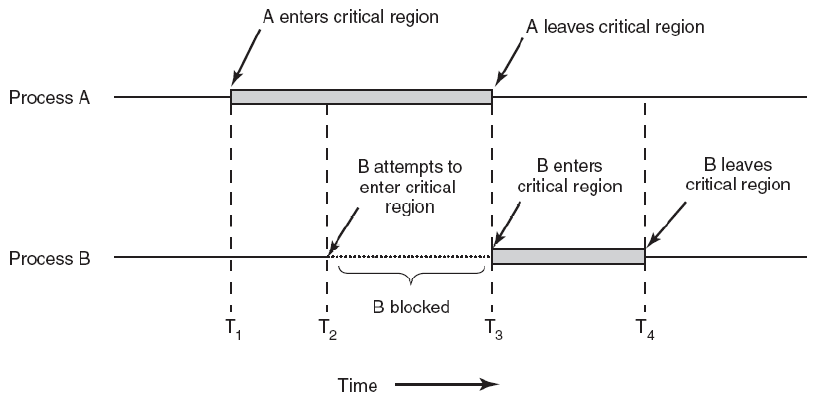 Thread A
Thread B
http://cse.csusb.edu/tongyu/courses/cs460/notes/interprocess.php
17
Mutual Exclusion, cont’d
Multiple threads can be in their critical regions if they are only reading the shared resource (such as getting the value of a shared variable).

Since the shared resource is not changing, there is no race condition.
18
Mutexes
A thread uses a mutex object to enforce a critical region and protect a shared resource.

Before entering the critical region, the thread attempts to lock the mutex.
The thread successfully locks the mutex and enters the critical region if no other thread has already locked the mutex.
Otherwise, if the mutex is already locked, the thread must wait until the mutex is unlocked, at which time the thread can attempt to lock the mutex and then enter its critical region.
19
Mutexes, cont’d
When the thread is done executing in the critical region, it must unlock the mutex.
Failure to unlock a mutex can cause a deadlock.
20
Shared Printing Resource
PrintNoMutex.cpp
void print(string text)
{
    for (int i = 0; i < COUNT; i++)
    {
        // Print a line.
        for (const char &ch : text) cout << ch;
        cout << '\n';
    }
}
int main(void)
{
    thread hello_thread(print, "Hello, world!");
    thread go_thread(print, "Go Spartans");
    hello_thread.join();
    go_thread.join();
    cout << endl << "Program done." << endl;
    return 0;
}
Go Spartans
Go Spartans
Go SpartaHello, wons
Go Spartans
Go Spartans
Go Spartans
rld!
Hello, world!
Hello, world!
Hello, world!
Hello, world!
Hello, Go Spartworld!
Helloans
Go Spartans
Go Spartans
, world!
Hello, world!
Hello, world!
Race condition
between the
two threads
sharing cout.
21
Shared Printing Resource
PrintMutex.cpp
void print(string text)
{
    for (int i = 0; i < COUNT; i++)
    {
        // Acquire the mutex lock to protect the printing.
        unique_lock<mutex> lock(print_mutex);

        // Print a line.
        for (const char &ch : text) cout << ch;
        cout << '\n';

        // Release the print mutex lock.
        lock.unlock();

        // Yield to other threads.
        this_thread::yield();
    }
}
Go Spartans!
Hello, world!
Go Spartans!
Go Spartans!
Hello, world!
Hello, world!
Go Spartans!
Go Spartans!
Go Spartans!
Hello, world!
Hello, world!
Go Spartans!
Go Spartans!
Go Spartans!
Hello, world!
Go Spartans!
Go Spartans!
Hello, world!
Go Spartans!
Hello, world!
22
To Prevent Race Conditions
Mutual exclusion: No two threads may be simultaneously inside their critical regionsmodifying the same shared data.

Progress: No thread running outside its critical region may block other threads.

Bounded waiting: No thread should have to wait forever to enter its critical region.
23
To Prevent Race Conditions, cont’d
When a thread is in its critical region in order to modify the shared resource, other threads must be blocked from entering their critical regions.

No assumptions may be made about the number of CPUs or their speeds.
24
Condition Variables
Use condition variables to synchronize the actions of multiple threads.
Threads block on a condition variable wait for some condition to become true.
Another thread signals the condition variable.
A thread blocked on the condition variable then “wakes up” and checks if the condition is true.
Another blocked thread may have awakened first.
If the condition is indeed true, the thread can unblock and continue.
Another synchronization
mechanism is a semaphore.
25
The Classic Producer-Consumer Model
A classic model of the use of synchronized threads involves a producer thread and one or more consumer threads.

The producer thread enters data into a queue.
The consumer threads remove data from the queue.
If the queue becomes full, the producer thread cannot enter more data until the queue becomes less than full.
If the queue becomes empty, the consumer threads cannot remove data until the queue becomes nonempty.
26
Unsynchronized Queue Example
QueueNoSync.cpp
#include <iostream>
#include <queue>
#include <mutex>
#include <thread>
#include <chrono>
#include <time.h>
using namespace std;

const int MAX_SIZE  =  8;
const int MAX_COUNT = 30;
const int PRODUCE_RATE = 2;
const int CONSUME_RATE = 5;
queue<int> q;
mutex queue_mutex;
int content = 0;
int full_cycles = 0;
int empty_cycles = 0;
bool producer_done = false;
27
Unsynchronized Queue Example, cont’d
QueueNoSync.cpp
void producer()
{
    while (content < MAX_COUNT)
    {
        this_thread::sleep_for(std::chrono::seconds(rand()%PRODUCE_RATE));
        unique_lock<mutex> lock(queue_mutex);

        // Is the queue not full?
        if (q.size() < MAX_SIZE)
        {
            q.push(++content);
            printf("Producer: %2d (%ld)\n", content, q.size());
        }
        else
        {
            printf("Producer: FULL.\n");
            full_cycles++;
        }
        lock.unlock();
    }

    producer_done = true;
    printf("Producer: DONE.\n");
}
Producer thread
Produce at a given rate.
Produce
Oops ... full!
28
Unsynchronized Queue Example, cont’d
QueueNoSync.cpp
void consumer(int id)
{
    while (true)
    {
        this_thread::sleep_for(std::chrono::seconds(rand()%CONSUME_RATE));
        unique_lock<mutex> lock(queue_mutex);
        if (!q.empty())
        {
            int data = q.front();
            q.pop();

            for (int i = 1; i <= id; i++) cout << "                     ";
            printf("Consumer #%d: %2d (%ld)\n", id, data, q.size());
        }
        else if (producer_done) break;
        else
        {
            empty_cycles++;

            for (int i = 1; i <= id; i++) cout << "                     ";
            printf("Consumer #%d: EMPTY.\n", id);
        }

        lock.unlock();
    }

    for (int i = 1; i <= id; i++) cout << "                     ";
    printf("Consumer #%d: DONE.\n", id);
}
Consumer thread
Consume at a given rate.
Consume
Oops ... empty!
29
Unsynchronized Queue Example, cont’d
QueueNoSync.cpp
int main()
{
    srand(time(NULL));
    thread producer_thread(producer);
    thread consumer_thread_1(consumer, 1);
    thread consumer_thread_2(consumer, 2);
    thread consumer_thread_3(consumer, 3);
    producer_thread.join();
    consumer_thread_1.join();
    consumer_thread_2.join();
    consumer_thread_3.join();
    cout << "Program done." << endl;
    cout << full_cycles  << " full cycles." << endl;
    cout << empty_cycles << " empty cycles." << endl;
    return 0;
}
Create and start
the threads.
Wait for the
threads to 
terminate.
30
Consumer #1: EMPTY.
                     Consumer #1: EMPTY.
                                                               Consumer #3: EMPTY.
Producer:  1 (1)
                                          Consumer #2:  1 (0)
Producer:  2 (1)
                     Consumer #1:  2 (0)
                     Consumer #1: EMPTY.
Producer:  3 (1)
Producer:  4 (2)
Producer:  5 (3)
                                                               Consumer #3:  3 (2)
                     Consumer #1:  4 (1)
Producer:  6 (2)
                                          Consumer #2:  5 (1)
Producer:  7 (2)
Producer:  8 (3)
Producer:  9 (4)
                     Consumer #1:  6 (3)
Producer: 10 (4)
                                                               Consumer #3:  7 (3)
Producer: 11 (4)
                                          Consumer #2:  8 (3)
Producer: 12 (4)
Producer: 13 (5)
Producer: 14 (6)
Producer: 15 (7)
Producer: 16 (8)
                     Consumer #1:  9 (7)
Producer: 17 (8)
                                                               Consumer #3: 10 (7)
Producer: 18 (8)
                                          Consumer #2: 11 (7)
Producer: 19 (8)
Producer: FULL.
Producer: FULL.
                                                               Consumer #3: 12 (7)
                                          Consumer #2: 13 (6)
Wasted consumer
cycles on EMPTY.
Wasted producer
cycles on FULL.
31
Consumer #2: 14 (5)
Producer: 20 (6)
                     Consumer #1: 15 (5)
                     Consumer #1: 16 (4)
Producer: 21 (5)
                     Consumer #1: 17 (4)
Producer: 22 (5)
Producer: 23 (6)
Producer: 24 (7)
Producer: 25 (8)
Producer: FULL.
                                                               Consumer #3: 18 (7)
                                          Consumer #2: 19 (6)
                     Consumer #1: 20 (5)
Producer: 26 (6)
Producer: 27 (7)
Producer: 28 (8)
Producer: FULL.
Producer: FULL.
                                                               Consumer #3: 21 (7)
                                          Consumer #2: 22 (6)
Producer: 29 (7)
Producer: 30 (8)
Producer: DONE.
                     Consumer #1: 23 (7)
                     Consumer #1: 24 (6)
                                                               Consumer #3: 25 (5)
                                          Consumer #2: 26 (4)
                                          Consumer #2: 27 (3)
                                          Consumer #2: 28 (2)
                                          Consumer #2: 29 (1)
                     Consumer #1: 30 (0)
                     Consumer #1: DONE.
                                          Consumer #2: DONE.
                                                               Consumer #3: DONE.
Program done.
5 full cycles.
4 empty cycles.
Wasted producer
cycles on FULL.
32
Unsynchronized Queue Example, cont’d
There are wasted producer cycles whenever the queue is full.

There are wasted consumer cycles whenever the queue is empty.
33
Synchronized Queue Example
To synchronize the producer and consumers:

Whenever the queue becomes full, the producer “goes to sleep”.
As soon as a consumer removes an item from the queue, it signals the producer to wake up.
The producer resumes adding items to the queue.

Whenever the queue becomes empty, the consumers all “go to sleep”.
As soon as the producer adds an item to the queue, it signals the consumers to wake up.
The consumers resume removing items from the queue.
No wasted
FULL cyles.
No wasted
EMPTY cyles.
34
Synchronized Queue Example, cont’d
QueueSync.cpp
#include <iostream>
#include <queue>
#include <mutex>
#include <condition_variable>
#include <thread>
#include <chrono>
#include <time.h>
using namespace std;
const int MAX_SIZE  =  8;
const int MAX_COUNT = 30;
const int PRODUCE_RATE = 2;
const int CONSUME_RATE = 5;
mutex queue_mutex;
condition_variable condition_not_full;
condition_variable condition_not_empty_or_done;
queue<int> q;
int content = 0;
bool producer_done = false;
bool queue_not_full()          { return q.size() < MAX_SIZE; }
bool queue_not_empty_or_done() { return producer_done || !q.empty(); }
35
Synchronized Queue Example, cont’d
QueueSync.cpp
void producer()
{
    while (content < MAX_COUNT)
    {
        this_thread::sleep_for(std::chrono::seconds(rand()%PRODUCE_RATE));

        // Wait until the queue is not full.
        unique_lock<mutex> lock(queue_mutex);
        condition_not_full.wait(lock, queue_not_full);

        // Produce.
        q.push(++content);
        printf("Producer: %2d (%ld)\n", content, q.size());
        // Notify consumers the queue is no longer empty.
        if (q.size() == 1) condition_not_empty_or_done.notify_all();
        lock.unlock();
    }
    producer_done = true;
    condition_not_empty_or_done.notify_all();
    printf("Producer: DONE.\n");
}
Go to sleep if the queue is full
and wait until it’s not full.
Signal that the queue
is no longer empty.
Signal that the
producer is done.
36
Synchronized Queue Example, cont’d
QueueSync.cpp
void consumer(int id)
{
    while (true)
    {
        this_thread::sleep_for(std::chrono::seconds(rand()%CONSUME_RATE));
        unique_lock<mutex> lock(queue_mutex);
        // Wait until the queue is not empty.
        condition_not_empty_or_done.wait(lock, queue_not_empty_or_done);

        if (!q.empty())
        {
            // Consume.
            int data = q.front();
            q.pop();
            for (int i = 1; i <= id; i++) cout << "                     ";
            printf("Consumer #%d: %2d (%ld)\n", id, data, q.size());
            // Notify the producer the queue is no longer full.
            if (q.size() == MAX_SIZE-1) condition_not_full.notify_one();
            lock.unlock();
        }
        else
        {
            lock.unlock();
            break;
        }
    }
    for (int i = 1; i <= id; i++) cout << "                     ";
    printf("Consumer #%d: DONE.\n", id);
}
Go to sleep if the queue is empty.
Signal that the queue
is no longer full.
37
Synchronized Queue Example, cont’d
Producer:  1 (1)
Producer:  2 (2)
Producer:  3 (3)
                                          Consumer #2:  1 (2)
Producer:  4 (3)
                                          Consumer #2:  2 (2)
Producer:  5 (3)
Producer:  6 (4)
                                          Consumer #2:  3 (3)
                     Consumer #1:  4 (2)
                                                               Consumer #3:  5 (1)
Producer:  7 (2)
Producer:  8 (3)
Producer:  9 (4)
                                                               Consumer #3:  6 (3)
Producer: 10 (4)
                                          Consumer #2:  7 (3)
Producer: 11 (4)
                     Consumer #1:  8 (3)
                     Consumer #1:  9 (2)
                                                               Consumer #3: 10 (1)
Producer: 12 (2)
                                          Consumer #2: 11 (1)
Producer: 13 (2)
Producer: 14 (3)
                                                               Consumer #3: 12 (2)
                                          Consumer #2: 13 (1)
                                          Consumer #2: 14 (0)
Producer: 15 (1)
Producer: 16 (2)
Producer: 17 (3)
Producer: 18 (4)
                     Consumer #1: 15 (3)
38
Synchronized Queue Example, cont’d
Consumer #3: 16 (2)
Producer: 19 (3)
                     Consumer #1: 17 (2)
                                                               Consumer #3: 18 (1)
Producer: 20 (2)
Producer: 21 (3)
Producer: 22 (4)
                                          Consumer #2: 19 (3)
Producer: 23 (4)
Producer: 24 (5)
Producer: 25 (6)
                                                               Consumer #3: 20 (5)
Producer: 26 (6)
Producer: 27 (7)
Producer: 28 (8)
                     Consumer #1: 21 (7)
                     Consumer #1: 22 (6)
                     Consumer #1: 23 (5)
Producer: 29 (6)
                                                               Consumer #3: 24 (5)
                                                               Consumer #3: 25 (4)
                                          Consumer #2: 26 (3)
Producer: 30 (4)
Producer: DONE.
                                                               Consumer #3: 27 (3)
                                                               Consumer #3: 28 (2)
                                          Consumer #2: 29 (1)
                                          Consumer #2: 30 (0)
                     Consumer #1: DONE.
                                                               Consumer #3: DONE.
                                          Consumer #2: DONE.
Program done.
No wasted cycles!
39
Multithreaded Program Example
Professor Zemma Fore is extremely popular with her students!
During each of her office hours, students line up to visit her in order to get help and advice.

Prof. Fore has a small office.
Inside, there is room for only one student to visit.
Outside her office, there are three chairs for students to sit and wait their turns.
40
Example: During an Office Hour
At the start of her office hour Prof. Fore opens her door for office visits.

Students arrive at random times during the hour.

Prof. Fore sees students in the order that they arrive.

Each visit with the professor lasts a random time, exactly 1, 2, 3, 4, or 5 minutes.
41
Example: During an Office Hour, cont’d
At the end of a visit, the next waiting student (if any) immediately enters Prof. Fore’s office for a visit.

Whenever there are no students visiting or waiting, Prof. Fore works on writing her new book.
42
Example: Whenever a Student Arrives
If Prof. Fore is not already meeting with another student, an arriving student can immediately start an office visit.

If Prof. Fore is already meeting with another student, an arriving student sits down on an empty chair outside her office to wait.

If there are no empty chairs, the student leaves.
Students who leave don’t return.
43
Example: At the End of the Office Hour
At the end of her office hour, if Prof. Fore is not meeting with a student, she closes her door and no more students can visit.

If she is meeting a student, she allows that visit to complete (which may take her past her closing time) before closing her door. 

Any students still waiting then leave.
44
Example Multithreaded Program, cont’d
A program to simulate students visiting Prof. Fore during one of her office hours.

Uses the C++ multithreading library.
1 second of real time simulates1 minute of the office hour.
45
Example Multithreaded Program, cont’d
The program prints a message with a timestamp as each event occurs.
Example events: a student arrives, a student starts an office visit, a student completes an office visit, etc.

Tabular output format that shows for each event:
The simulated time
Which student (if any) is meeting with the professor
Which students (if any) are waiting in the chairs
Event description

Will Prof. Fore ever find time during the office hour to work on her new book?
46
Example Multithreaded Program, cont’d
TIME | MEETING | WAITING     | EVENT
0:00 |         |             | Professor opens her door
0:00 |         |             | Professor works on her new book
0:01 |         | 119         | Student 119 arrives and waits
0:01 |   119   |             | Professor meets with student 119
0:04 |   119   | 117         | Student 117 arrives and waits
0:04 |   119   | 117         | Professor finishes with student 119
0:04 |   117   |             | Professor meets with student 117
0:07 |   117   | 108         | Student 108 arrives and waits
0:09 |   117   | 108 118     | Student 118 arrives and waits
0:09 |   117   | 108 118     | Professor finishes with student 117
0:09 |   108   | 118         | Professor meets with student 108
0:10 |   108   | 118 122     | Student 122 arrives and waits
...
0:58 |   111   | 105 110 112 | Student 107 arrives and leaves
0:58 |   111   | 105 110 112 | Professor finishes with student 111
0:58 |   105   | 110 112     | Professor meets with student 105
1:02 |   105   | 110 112     | Professor finishes with student 105
1:02 |   105   | 110 112     | Professor closes her door
1:02 |         | 112         | Student 110 leaves
1:02 |         |             | Student 112 leaves

   25 students arrived
   17 students met with Prof. Fore
    8 students left without meeting
    3 times Prof. Fore worked on her book
47
Example Multithreaded Program, cont’d
The program contains a subtle threading bug!
Causes a deadlock under certain circumstances.
Can you find the error and correct it?
Demo
48